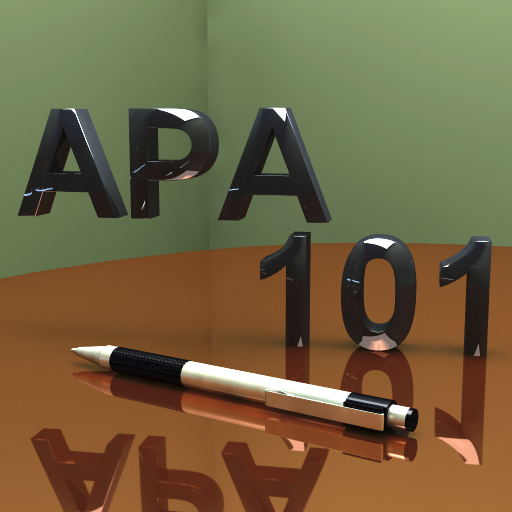 CASS, Fall 2015
APA Style: A Primer
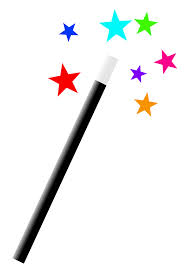 No magic wanD
Not surprisingly, CASS tutors receive a lot of questions about how to create references for all sorts of different sources in APA format.
We don’t have a magic wand to generate perfect citations for you!  
Instead, we work with you to create citations from sources like the Publication Manual, which we keep on reserve in our tutoring library!
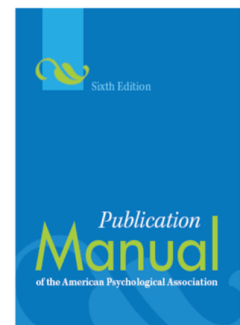 Purdue owl is free & Helpful
Find Publication Manual rules online!
APA origins
Apa is different from mla/chicago
APA Papers utilize sections
APA Format
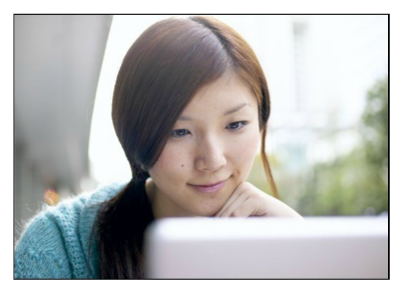 A few formatting rules
Running head
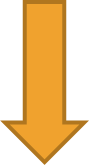 Running head
Running head
Running head
Did you know that if you type Crtl + End, Microsoft Word will insert a page break automatically?
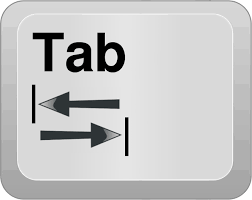 Running head
With apa papers comes research
You can use library resources to find books and journal articles to cite in your papers.
We recommend using the Electronic Resources tool!
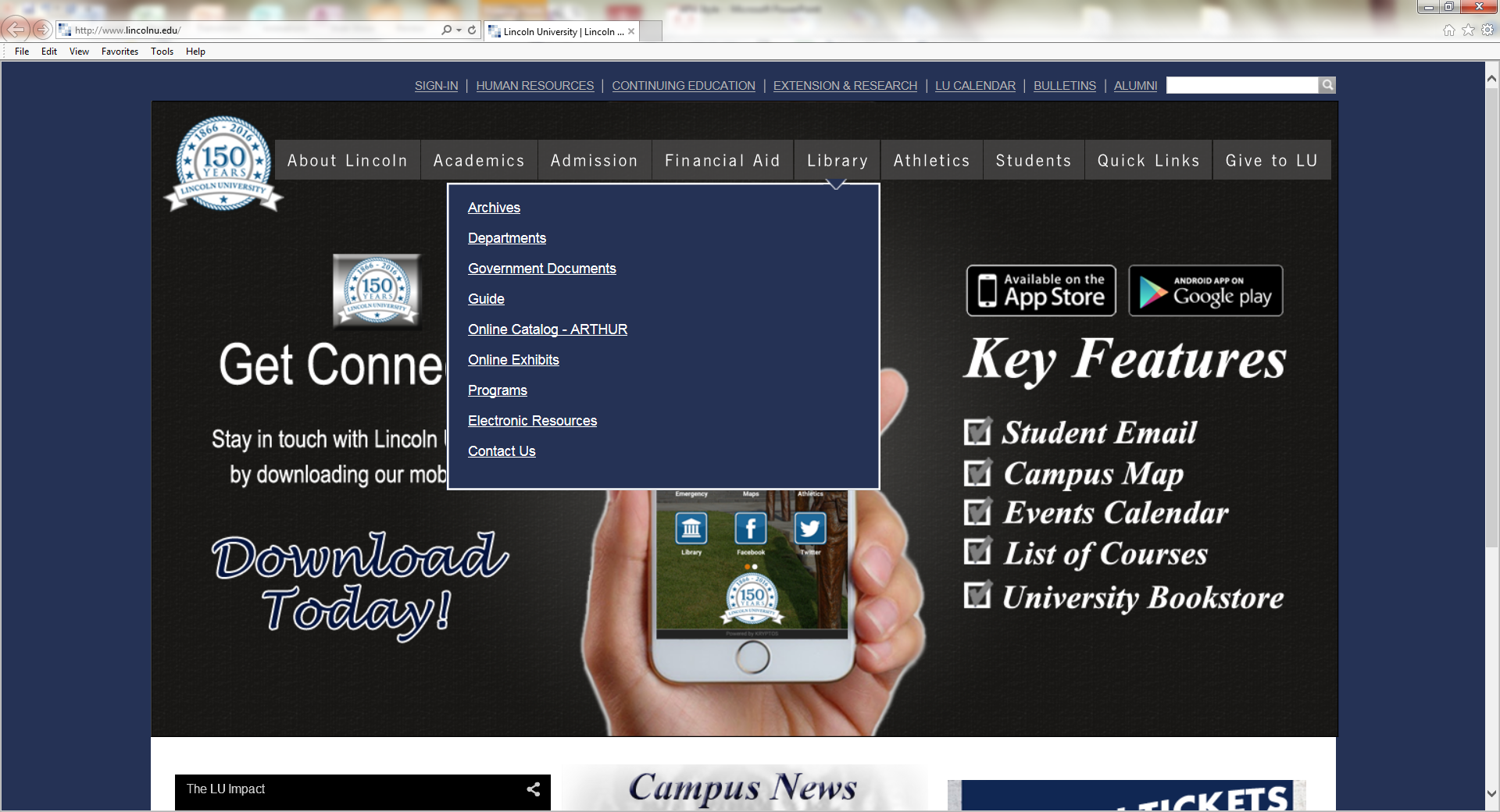 Ebscohost
Free research database @ LU!!!
Search your paper topic to find articles!
Ebscohost even has a citation tool!
Warning, while the citation tool is helpful, it is not 100% accurate. 
You still have to follow the APA citation rules and make corrections.
Clicking the Cite tool auto-generates a citation of the article you are reading online.
References are key in apa
In text samples
References vary by # of authors
Works cited at end of paper
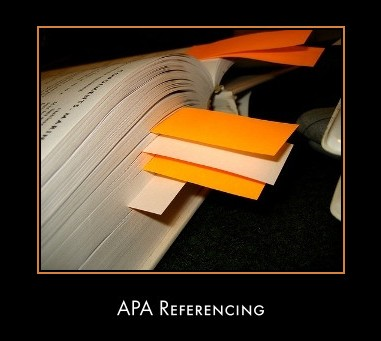 Sample reference
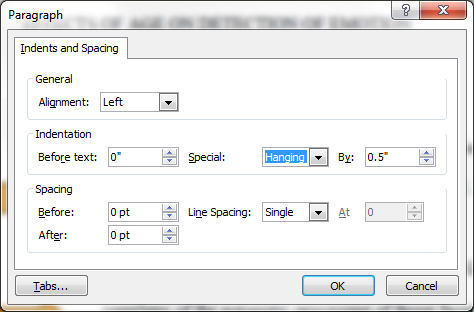 Hanging indent
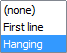 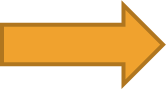 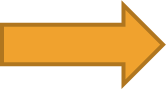 Electronic documents
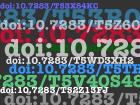 Example: 
Author, A. (year). Title of article. Journal Title,

 	X, xxx–xxx. doi:xxxxxx
Website citation
If there is no DOI and you must type the web address, you can remove the hyperlink to the website. 
It’s easy – right click and pick Remove Hyperlink!
If your paper is being submitted electronically,         you may want to leave hyperlinks 				 in the paper. See what your professor wants.
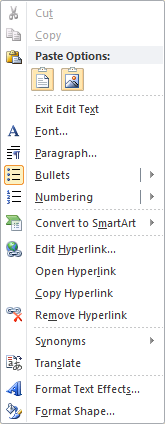 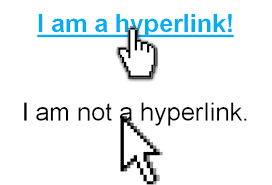 Common reference types
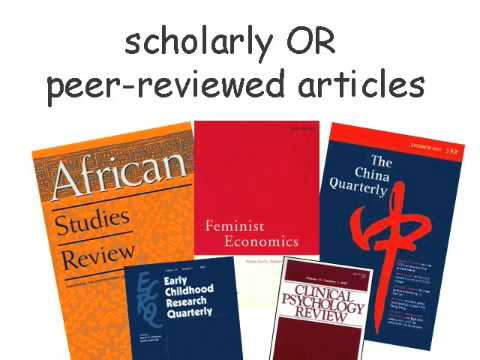 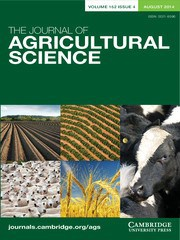 Journal article citation
Book chapter citation
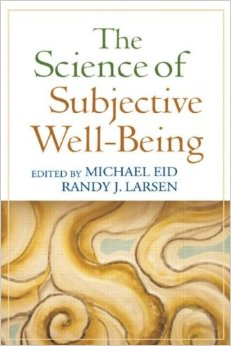 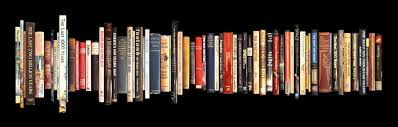 Whole book citation
Information for this PPT from:
http://www.apastyle.org/







LU Tutors & SI Leaders – 
Here to Help You Master APA Style! 
You got this!
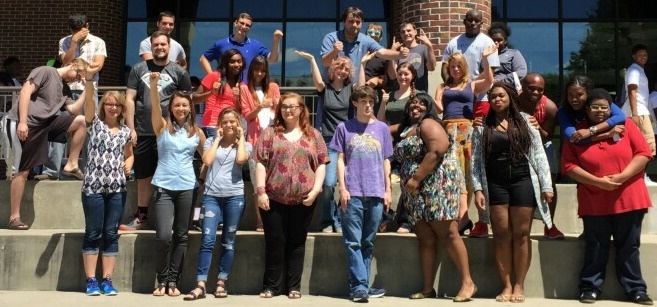 Free tutoring – Lower Level, Page Library